Improving Teacher Retention Through Policy Alignment
Certification/Licensure, Renewal, Reciprocity

ECS Winter Commissioners Meeting
December 5-6, 2019
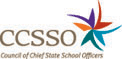 Teacher Shortages Overview
National Challenge, State-Specific Variations
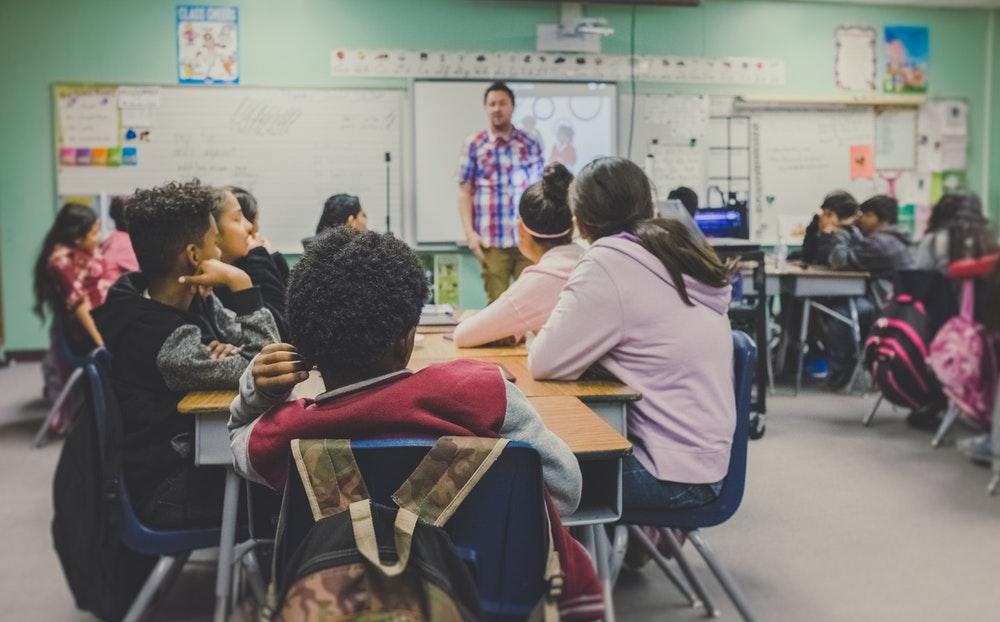 Instructional quality is the most important    in-school factor impacting student academic achievement and success.
[Speaker Notes: To lay the foundation for this conversation, I think it’s important we note that teacher quality is the most important in-school factor impacting student academic achievement and success.]
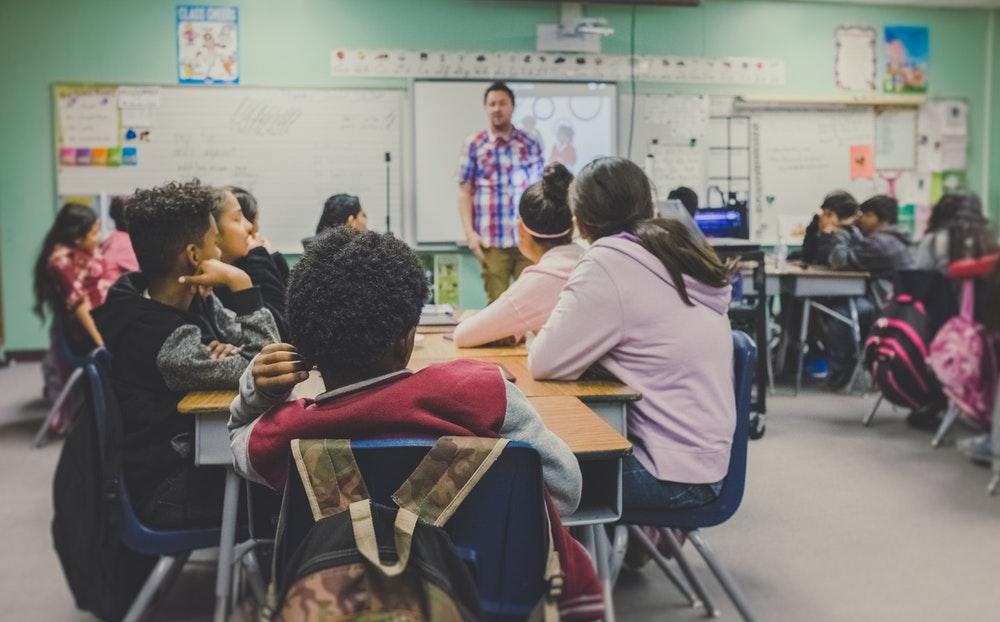 Districts and schools across the country are facing severe shortages of teachers, especially in certain subjects and in specific schools.
[Speaker Notes: Unfortunately, many districts and schools across the country are facing severe teacher shortages. 
Many times, vacant teaching positions go unfilled, or are taught by teachers who are insufficiently trained to teach a particular subject (or to teach at all). 
This impacts the rigor of the course offerings as well as the teaching and learning that is occurring in our nation’s schools.]
Specific Shortages
Subject-based
Special education, mathematics, foreign language and ESL
District- and/or school-based
Often confined to specific geographic areas (urban, rural).
Often confined to schools with specific characteristics                          (low-income, under-performing, high % students of color).
Shortage of teachers who reflect the racial and ethnic backgrounds of their students.
[Speaker Notes: Despite some variation in the shortages states are experiencing, some commonalties have emerged. 
Across the nation, states are facing severe, perennial shortages in certain subject areas (special education, mathematics, science and bilingual education) and schools with specific characteristics (those that are serving students in urban or rural areas or low-income communities; those that are underperforming; and those serving high percentages of students of color). 
Many states also struggle to find teachers who reflect the racial and ethnic diversity of their students.
And, even when shortages aren’t reported, many schools/districts are forced to staff vacant positions with underqualified/out-of-field teachers]
Impact of Specific Shortages
1
2
3
Negatively impact workforce quality, school climate and student outcomes.
Disproportionately impact the schools and students that can afford it the least.
Costly.
[Speaker Notes: Unfortunately, persistent teacher shortages:
can be costly for districts
have negative impacts on teacher workforce quality, school climate and student outcomes.
And staffing inadequacies tend to have the greatest impact on the schools and students that can afford it the least.]
Causes of Specific Shortages
States are facing ongoing recruitment and retention challenges.
Teacher shortages are impacted by the unique circumstances within each state and the unique education policies that govern that state.
Teacher shortages are impacted by a chronic and perpetual misalignment of supply and demand.
[Speaker Notes: Teachers shortages stem from a number of things, including:
Ongoing recruitment and retention challenges.
State-specific circumstances and policies. 
And, relevant to our discussion today, a chronic misalignment of supply and demand. Many states are actually producing an overabundance of teachers who don’t end up teaching in their state (or at all), OR who are unable to immediately find work because they have a license for which there is less demand. [Ex: Elem versus SPED]]
Teaching in 2019
We expect more of teachers than we ever have before. 
Knowledge and Skills
Socio-Emotional Learning and Growth
We don’t treat teachers as professionals.
They are not generally recognized, valued, and rewarded as are other professionals. 
There is little opportunity for growth and advancement, from inside the classroom. 
Teachers don’t have meaningful influence over the policies and practices that influence them and their kids.
Potential Solutions
Certification and Licensure Systems
Why Certification and Licensure?
Initial state licensure for educators—like state licensure for most other professions—regulates entry into the profession, and serves to provide the public with an assurance that every teacher is ethical, qualified, and competent. 
States also set policies for the renewal, or maintenance, of the teaching license which typically entail requiring educators to show proof of engaging in continuing professional learning to retain their license. 
More than half of states also encourage teachers to go above their minimum professional development requirements by offering an advanced license that provides additional status, compensation and/or responsibility. 
Recently, a few states have attempted to use teacher licensure renewal and advancement systems to encourage meaningful ongoing professional learning and growth.
Principles for Licensure
Licensure should be a rigorous, yet clear, standards-based process to support 21st century teaching aligned to college- and career-readiness for all students.
States should find consensus on expectations for licensed teachers to enhance efficiency and to ensure consistent teacher quality throughout the nation.
Licensure renewal within states should support personalized growth for each teacher and align to coherent performance and learning expectations for teachers throughout their careers.
Licensure systems should create meaningful opportunities for teacher career advancement.
Key Questions
Licensure – How can we promote a high bar to entry, while also avoiding exacerbating specific shortage areas?
Renewal – How can we ensure that recertification contributes to professional advancement as part of a coherent professional learning system, rather than a disjointed process or paperwork exercise?
Reciprocity – How can we better facilitate teacher mobility to make it easier for great teachers to move across state lines and especially to teach where they are needed most?
Reciprocity
Certification and Licensure Systems
Teacher Licensure 
Reciprocity
allows out-of-state teachers to earn a license in a receiving state subject to meeting the receiving state’s requirements.
[Speaker Notes: Because the route to licensure varies significantly from one state to the next, teachers considered fully licensed in one state often do not meet the requirements for full licensure in another state.

Teacher license reciprocity allows out-of-state teachers to earn a license in a receiving state, subject to meeting the receiving state’s requirements. 

Few states offer what we consider “full teacher licensure reciprocity” and grant an out-of-state teacher a professional license without requiring the teacher meet additional requirements. Instead, most teachers crossing state lines are subject to new licensure requirements—which may include resubmitting college transcripts, meeting new coursework requirements or taking new assessments.]
ME
WA
VT
NH
MA
MT
ND
MN
NY
OR
RI
ID
WI
MI
SD
CT
MD
NJ
WY
PA
DE
IA
OH
NE
IN
IL
WV
Washington D.C.
NV
VA
UT
CA
CO
KY
KS
MO
NC
TN
SC
OK
AR
AZ
NM
GA
AL
MS
TX
LA
FL
AK
HI
Full Licensure Reciprocity (2017)
Source: Teacher License Reciprocity (ECS, 2017)
[Speaker Notes: In 2017, our team conducted a comprehensive 50-state scan of state requirements for teacher licensure reciprocity. 
We found that 6 states (highlighted in green here (AZ, NV, HI, MO, MS, FL +OK) offer what we consider “full teacher licensure reciprocity” and immediately grant a fully-licensed out-of-state teacher (regardless the teacher’s training or experience) a standard license. These states have few or no additional requirements for fully-licensed out-of-state teachers. 
The majority of states (in grey here) require some or all out-of-state candidates meet new requirements—which may include resubmitting college transcripts for review, meeting new coursework requirements or taking new assessments. In many cases, this is even true for candidates with years of experience, advanced teaching credentials or National Board Certification. 
In some cases, the requirements are intentionally built in to ensure that teachers have obtained the preparation and/or experience required to be a successful teacher in the receiving state. In other states, though, it is likely the barriers are quite likely unintentionally burdensome to out-of-state teacher applicants. 
And, even in states where the barriers are low, perceived barriers exist. This includes, for example, the difficulty teachers face in making sense of the new licensure system.]
ME
WA
VT
NH
MA
MT
ND
MN
NY
OR
RI
ID
WI
MI
SD
CT
MD
NJ
WY
PA
DE
IA
OH
NE
IN
IL
WV
Washington D.C.
NV
VA
UT
CA
CO
KY
KS
MO
NC
TN
SC
OK
AR
AZ
NM
GA
AL
MS
TX
LA
FL
AK
HI
Additional Assessments (2017)
Yes, for some or all candidates and not always immediately
Source: Teacher License Reciprocity (ECS, 2017)
[Speaker Notes: Highlighted in green here are the 43 states + D.C. that require additional assessments for some or all out-of-state teacher transfers.]
ME
WA
VT
NH
MA
MT
ND
MN
NY
OR
RI
ID
WI
MI
SD
CT
MD
NJ
WY
PA
DE
IA
OH
NE
IN
IL
WV
Washington D.C.
NV
VA
UT
CA
CO
KY
KS
MO
NC
TN
SC
OK
AR
AZ
NM
GA
AL
MS
TX
LA
FL
AK
HI
Additional Coursework (2017)
Yes, for some or all candidates and not always immediately
Source: Teacher License Reciprocity (ECS, 2017)
[Speaker Notes: Highlighted in green here are the 31 states that require additional coursework or training prior to entering a classroom, or within a certain number of years of teaching. 

What is not readily apparent on these maps, though, are the efforts made by many states to exempt some candidates from these requirements. For example: 
35 states limit licensure barriers for candidates meeting established experience requirements
14 states and D.C. require candidates demonstrate evidence of effectiveness in the classroom, and oftentimes limit barriers to candidates who can demonstrate success; 
at least 24 states and D.C. provide special licensure reciprocity for out-of-state teachers with advanced credentials, exempting these candidates from additional coursework or assessment requirements and oftentimes immediately granting them a standard or advanced license; 
28 states provide special reciprocity or support for military spouses.]
State Example: Maine
To obtain a standard license:
Three years of successful teaching experience.
Praxis II content assessment (basic skills and pedagogy assessments are waived if in the same endorsement area).
Additional coursework (or substitute CLEP assessment) if deficiencies are found on transcript evaluation.
State Example: Pennsylvania
To obtain a standard license:
Two years of satisfactory experience.
Approved content test (and basic skills test if less than two years experience).
Additional coursework if deficiencies in preparation and experience are found.
[Speaker Notes: Some applicants not meeting experience requirements might also have to provide proof of student teaching/practicum or one year of experience on a standard out-of-state license.]
What does the research say?
Teachers are far less likely to move across state lines than within state lines.
State-specific licensing requirements limit interstate teacher mobility. 
State-specific licensing requirements may exacerbate shortages.
[Speaker Notes: We know from the research that:
READ BULLET ONE. According to one study of teachers in OR and WA, teachers along the states border were almost three times as likely to make a within-state move of 75 miles or more than to cross the nearby state border. This is likely due to licensure barriers and other considerations such as loss of seniority or tenure statues.
Second, READ BULLET TWO. A recent occupational licensing study found that, teachers have the second to lowest relative between-state migration rates of 22 licensed occupations. (Behind pharmacists). The study also found that the between-state migration rate for individuals in occupations with state-specific licensing exam requirements is 36 percent lower relative to members of other occupations.
And third, we know that READ BULLET THREE. In a national survey of teachers who left the profession, 41 percent cited the ability to seamlessly transfer their licenses from one state to another as an important factor in their decision to leave the profession.]
What does the research say?
Barriers to mobility include:
Unclear reciprocity laws
State-specific licensing structures (e.g. tiers, content areas and grade spans)
Fees
Duplicative or new coursework and/or exams
Seniority-based policies and pay structures
Tenure
Pension plans
What does the research say?
Reducing barriers/improving interstate mobility might support:
teacher recruitment.
job satisfaction.
reduced attrition in the profession.
reduced barriers for mobile populations, including military spouses.
[Speaker Notes: Research also suggests that reducing licensure barriers for teachers may have several benefits, including: 

Supporting new teacher recruitment, making the profession more attractive to prospective entrants.
Improving teacher recruitment in underserved schools and shortage subject areas, allowing district and school leaders to cast as wide a net as possible when looking to fill vacancies and allowing teachers direct their skills to communities in which they are in greatest demand.
Lead to more job opportunities, wage growth and increased career satisfaction for teachers.
Reduce attrition in the profession because of increased career satisfaction and because cross-state movers will be able to more easily re-enter the workforce. 
Support spouses of military personnel, who may otherwise have to navigate multiple state systems and licensing requirements.]
ME
WA
VT
NH
MA
MT
ND
MN
NY
OR
RI
ID
WI
MI
SD
CT
MD
NJ
WY
PA
DE
IA
OH
NE
IN
IL
WV
Washington D.C.
NV
VA
UT
CA
CO
KY
KS
MO
NC
TN
SC
OK
AR
AZ
NM
GA
AL
MS
TX
LA
FL
AK
HI
Enacted Legislation 2018-2019
[Speaker Notes: States are working hard to remove unnecessary barriers for eligible out-of-state teachers. In 2018-19 at least 14 states (highlighted in green here) enacted related legislation.]
Common Elements of Legislation
Providing special reciprocity/supports to military spouses (at least 8 states).
Removing coursework/assessment/evidence of effectiveness requirements (at least 7 states).
[Speaker Notes: Of these, 8 states enacted legislation to provide special reciprocity/supports to military spouses, and at least 7 states enacted legislation removing coursework or assessment requirements for some or all candidates. (Some states enacted legislation that did both.) 
Some states are even expressing interest in larger, regional reciprocity agreements. CSG, ECS and other policy organizations are considering how best to support states as they consider these important decisions

NOTES:
Military spouses: CO – experience requirement, CT – new permit, FL- eases fees and requirements, extending the length of the certificates, IL – extending length of certificate, MS – expedited licensure, NM – expedited licensure, ND – removes fees, VA – full reciprocity) 
CA - Clock hour + MA degree requirement, extends certificate length and removes assessment requirements for candidates that passed comparable assessments (CT), IL (reciprocity for comparable licenses), MI (removes basic skills examination), TN (removes assessment requirements), VA (removes assessment requirements), NC (removes evidence of effectiveness requirements)

CA, CO, CT, FL, IL, MI,  MS, NM, ND, TN, VA]
Limiting barriers to reciprocity 
could support the more
fluid movement                                         
of teachers from areas where they are not needed, to areas where they are.
[Speaker Notes: Reducing barriers for out-of-state teachers, subject to some safeguards, could help states fill longstanding vacancies with qualified teacher candidates. 
Meaningful licensure reciprocity then, could support the more fluid movement of teachers from areas where they are not needed, to areas where they are.
This is not a silver bullet strategy – especially because many states are experiencing shortages in the same content areas. 
BUT, for policy makers looking to address ongoing teacher shortages, reducing barriers to out-of-state teachers could stand as a more promising alternative to other options on the table such as: offering emergency credentials to in-state applicants, or allowing in-state teachers to teach subjects for which they have received no training.]
Interested in learning more?
Teacher Recruitment and Retention (2019)
Targeted Teacher Recruitment (2018)
Teacher License Reciprocity (2017)
Teacher Shortages: What We Know (2016)